Office Hours
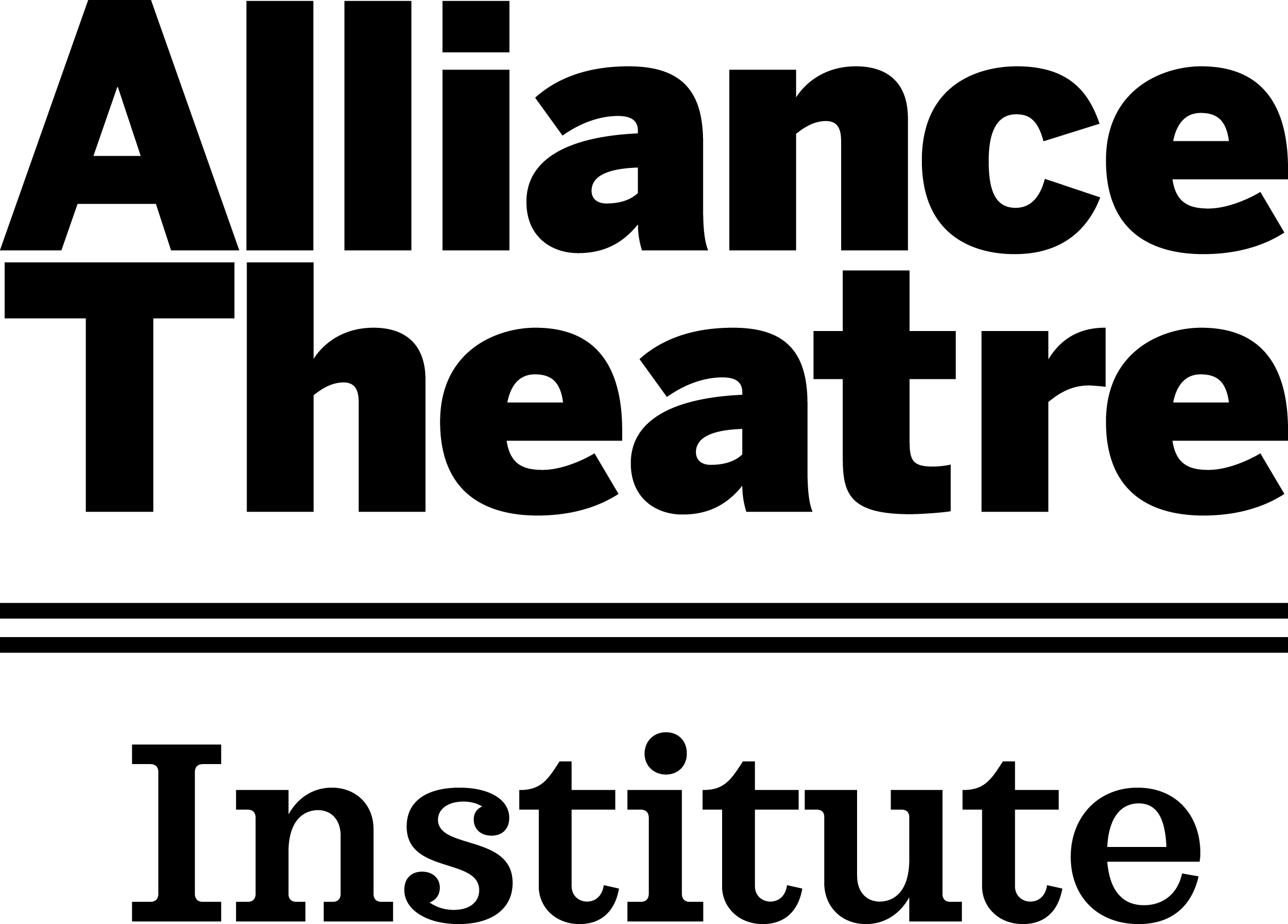 Virtual (via Zoom)
Thursday, November 14 (4-5 PM EST) 
Thursday, December 5 (3-4 PM EST)
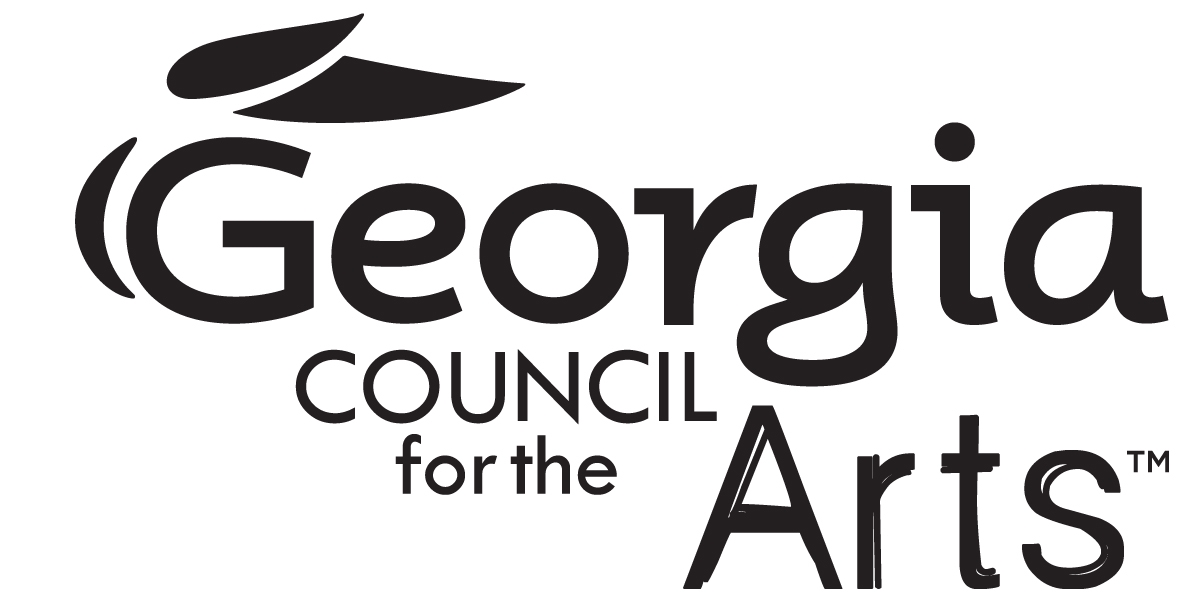 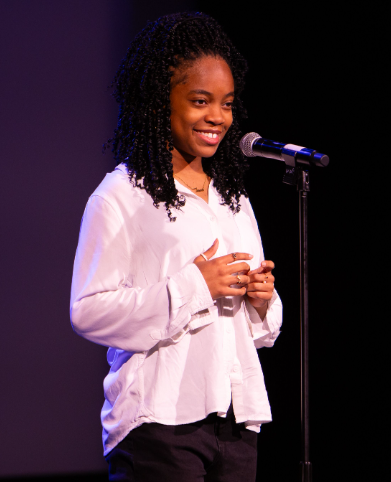 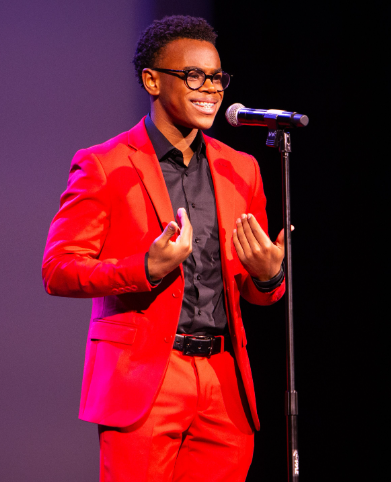 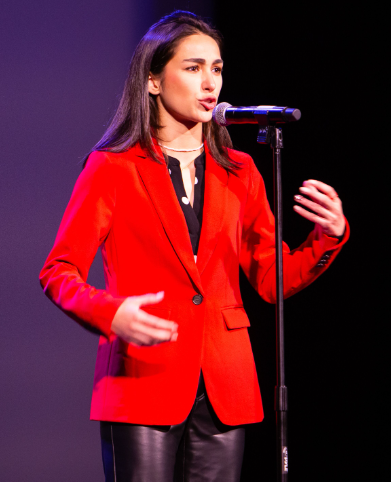 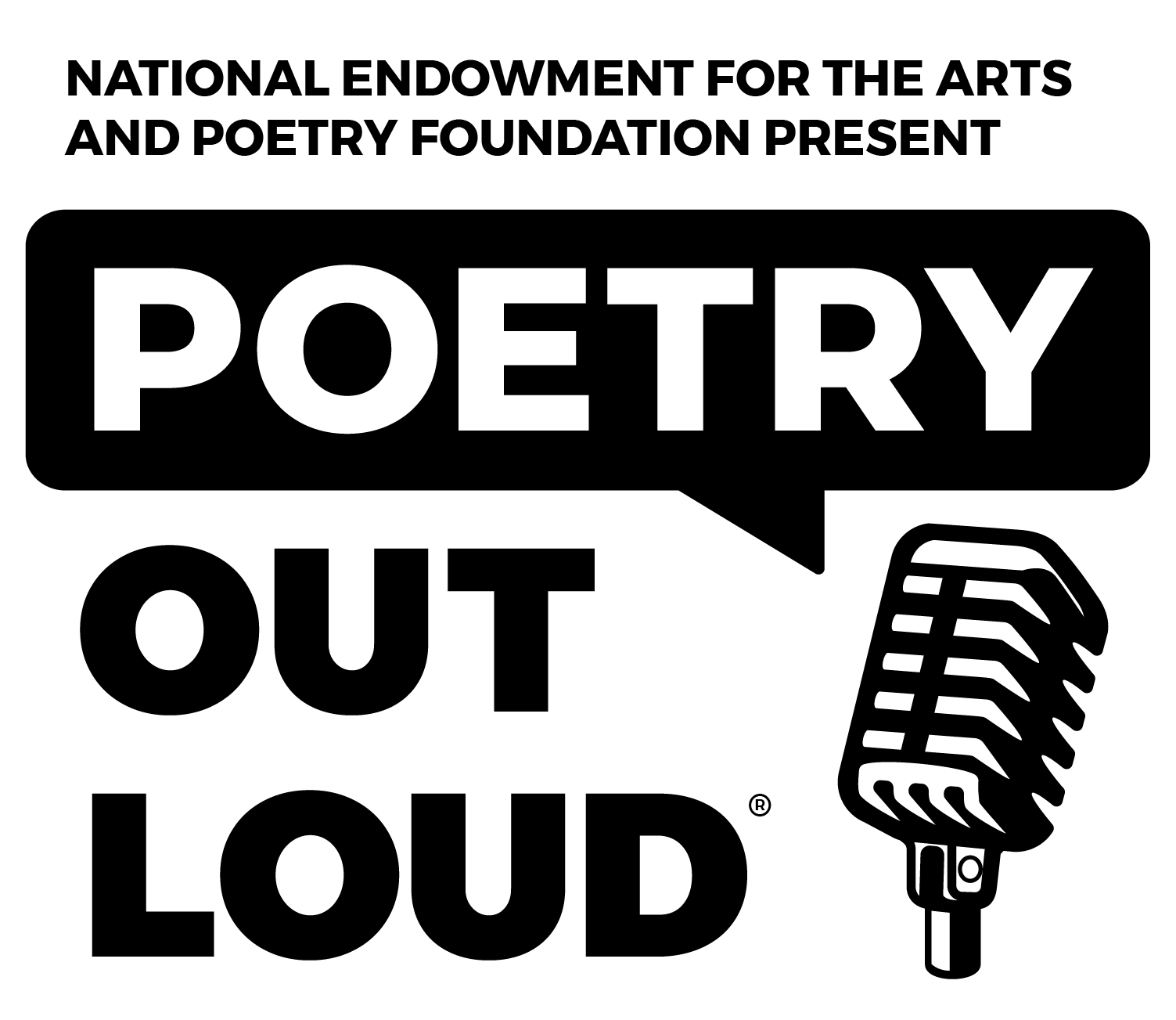 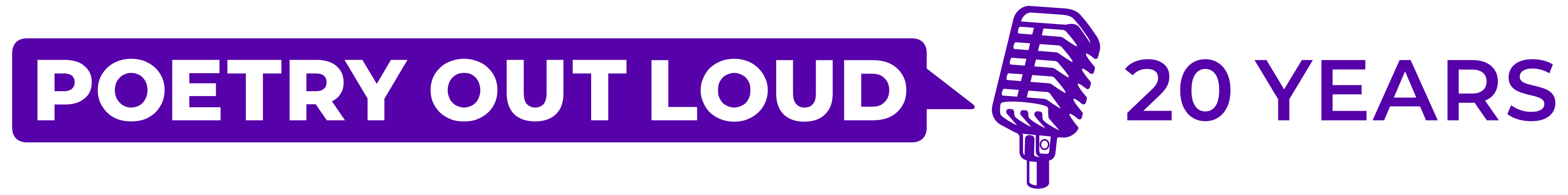 ​
#POL2025 | #IAmPoetryOutLoud | #POL20Years
Our North Star
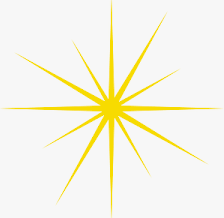 Poetry Out Loud at the Alliance Theatre --
We wholeheartedly support teachers.
We encourage students to bring their authentic, whole selves and share their unique gifts and truths.
We celebrate the community.
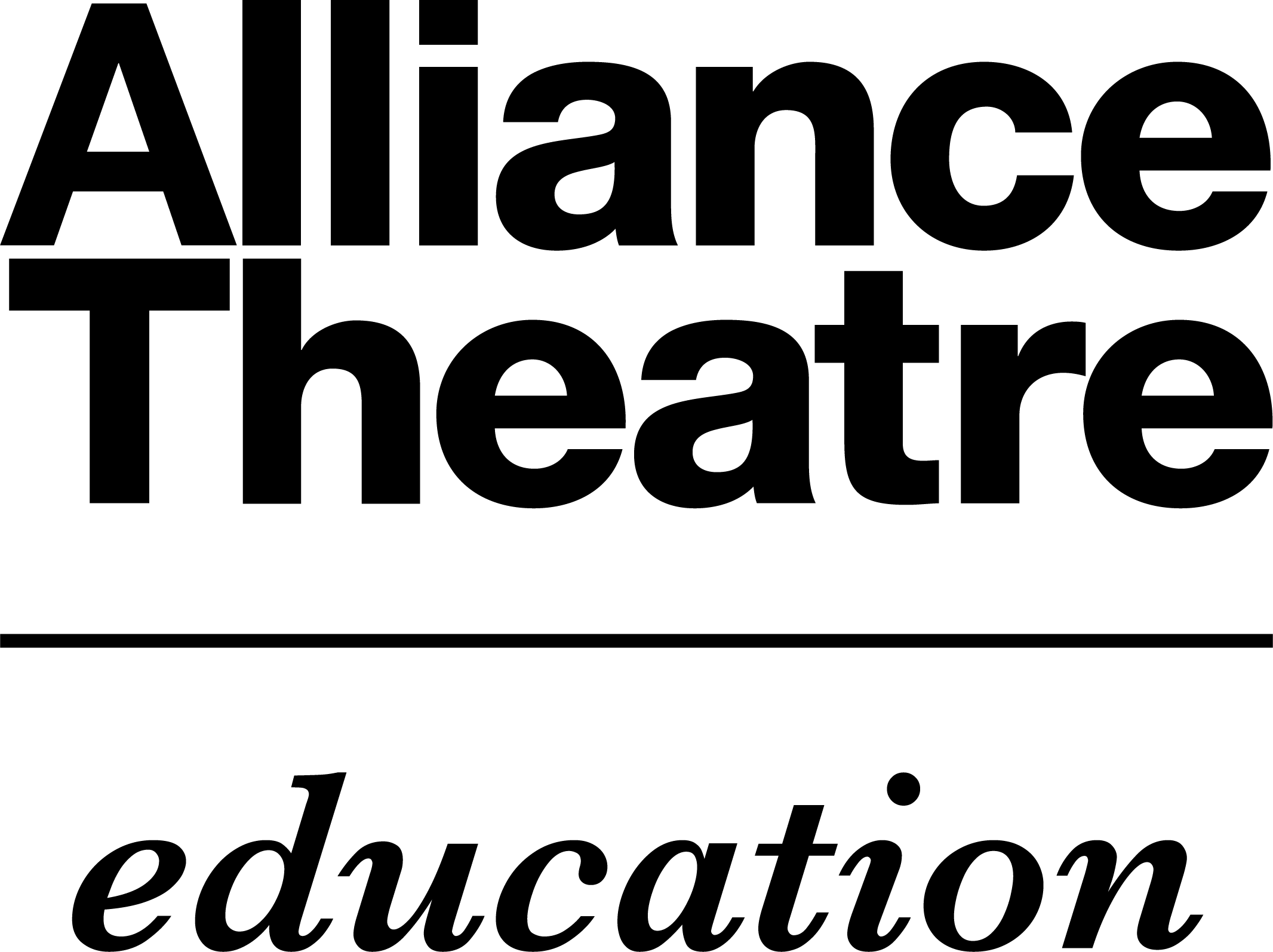 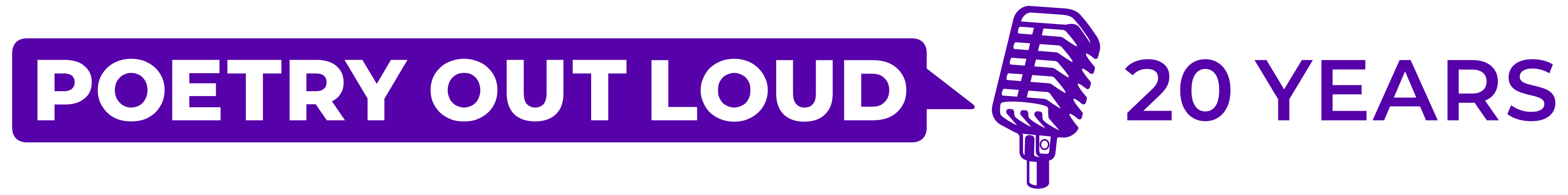 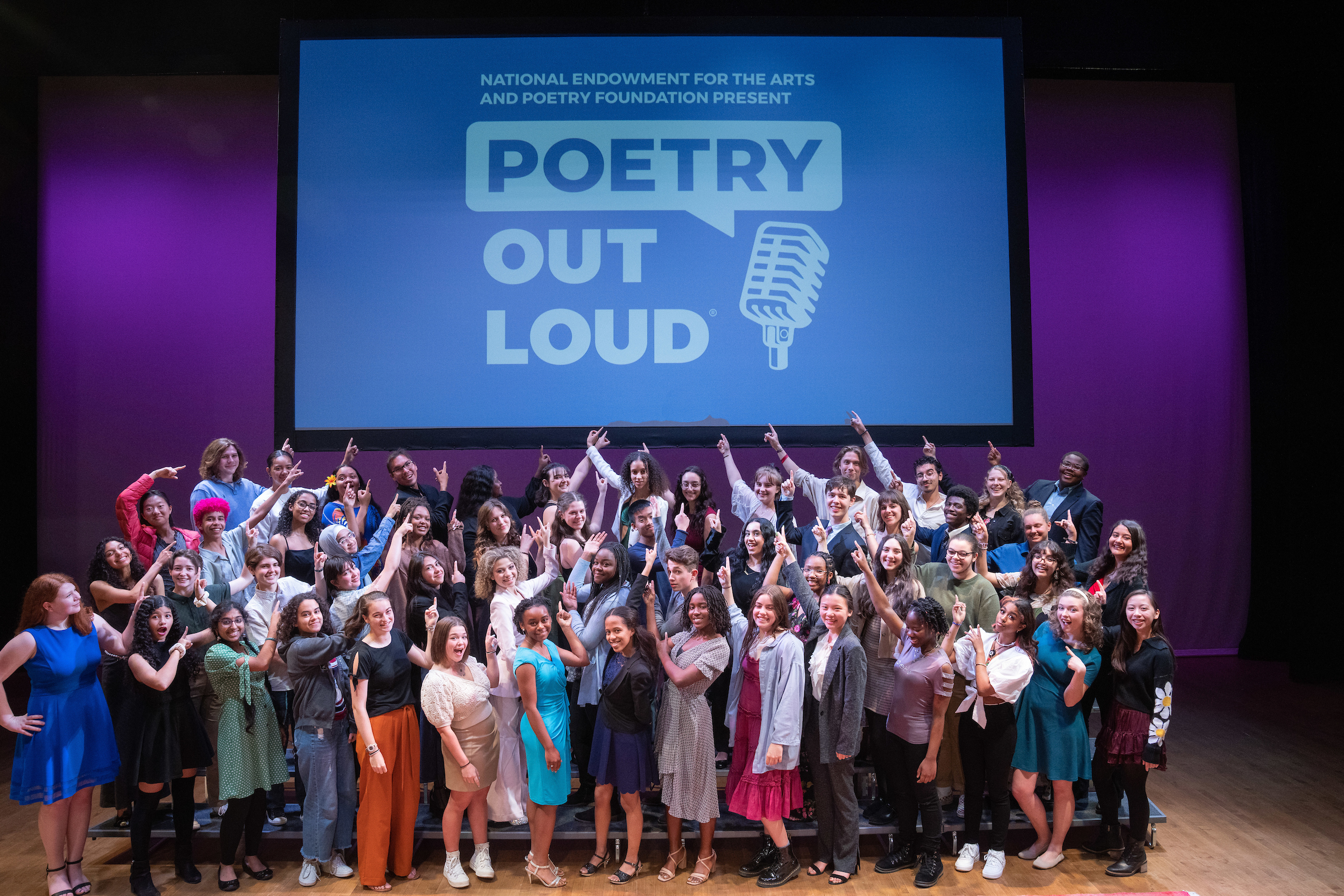 Poetry Out Loud
is a national arts education program that encourages the study of great poetry by offering free educational materials and a dynamic recitation competition for high school students across the country.
Poetry Out Loud Structure
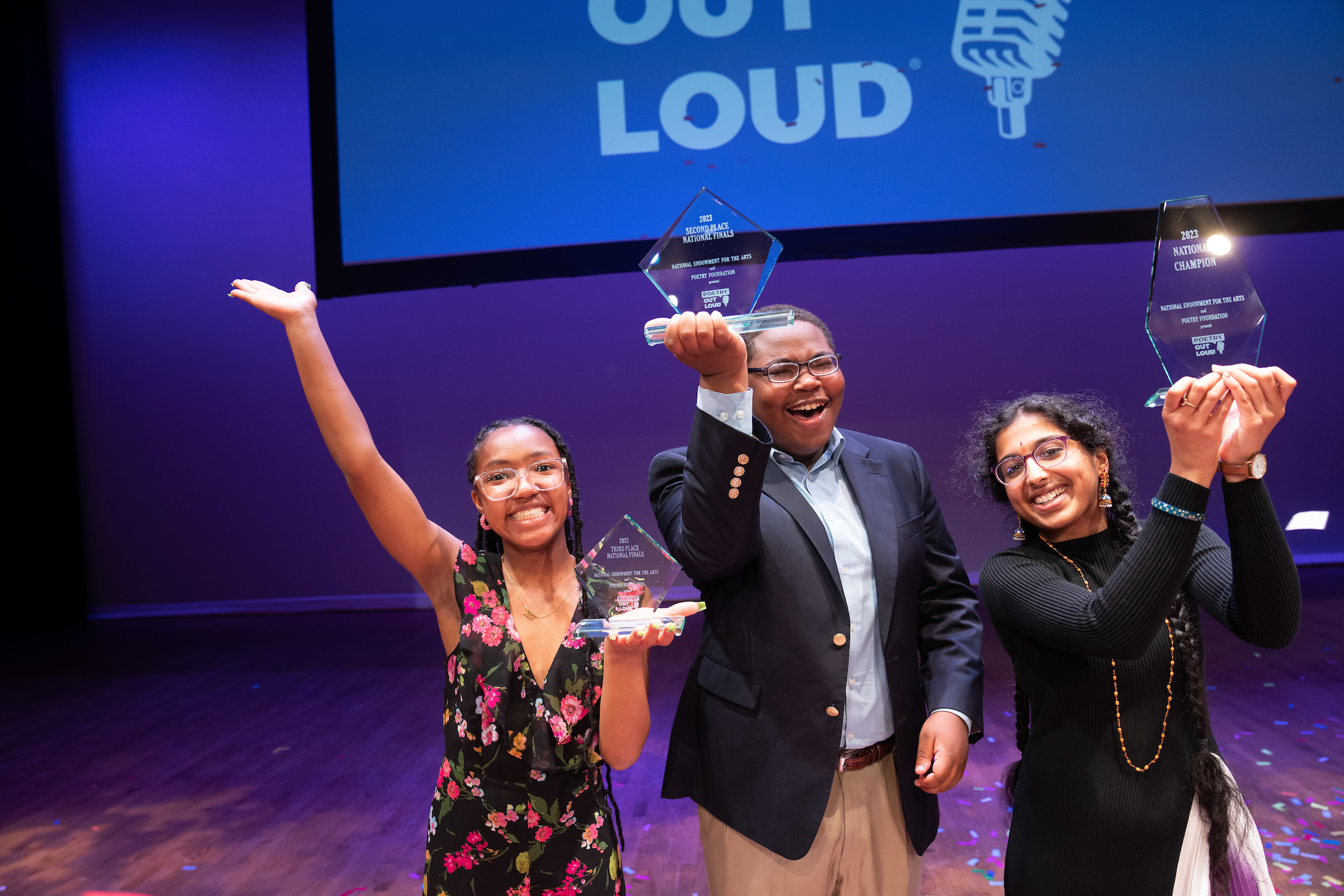 Local Contests

by Friday, 
January 24, 2025
Regional Contests

February 2025
(4 contests)
National
Finals

Monday, May 5 - 
Wednesday, May 7, 2025
State 
Final

Saturday, 
March 8, 2025
Local Contests
🗓 Friday, January 17, 2025 (11:59 PM): Deadline for schools and community organizations to register for the 2024-2025 Poetry Out Loud program in Georgia
Visit: https://www.alliancetheatre.org/poetry-out-loud 
Select: [Register]

🗓 Wednesday, January 29, 2025 (11:59 PM): Deadline for schools and community organizations to hold a local contest and report a local champion (who will advance onto Regional Contests).
Recommend: hold your local contest in the fall semester, if possible.
If not possible, a few weeks of wiggle room at top of the new year are built!
Note: due to inclement weather in January, this deadline was extended from its original date: Friday, Jan. 24
Website Tools for Teachers & Students
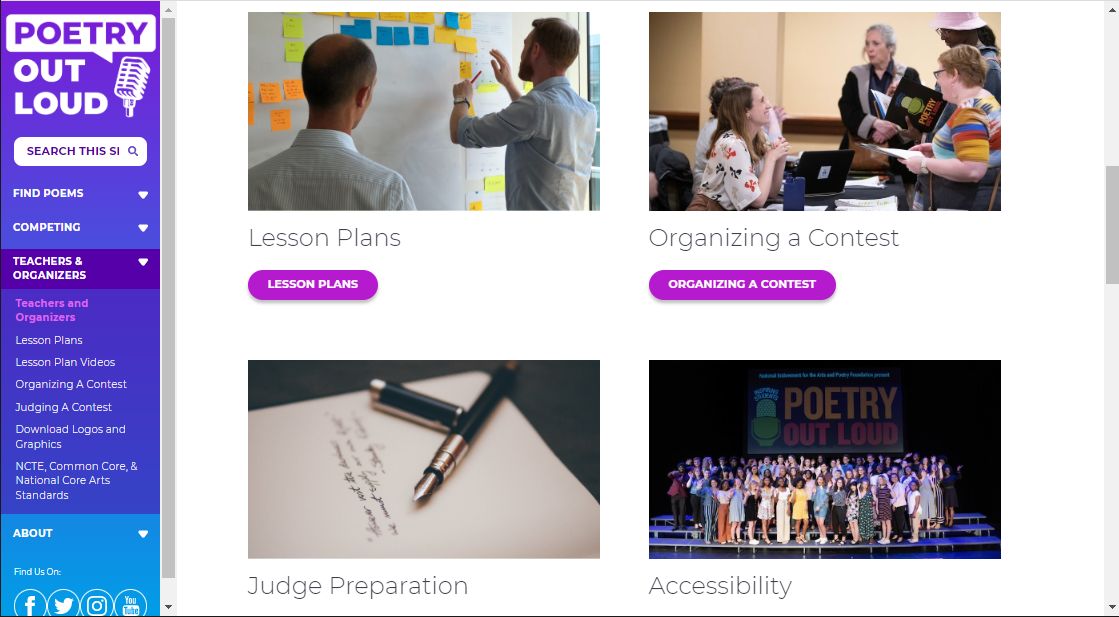 PoetryOutLoud.org
Poetry anthology 
Teacher’s guide
Audio and video clips 
Lesson plans
Judge’s guide
Tips on hosting a contest
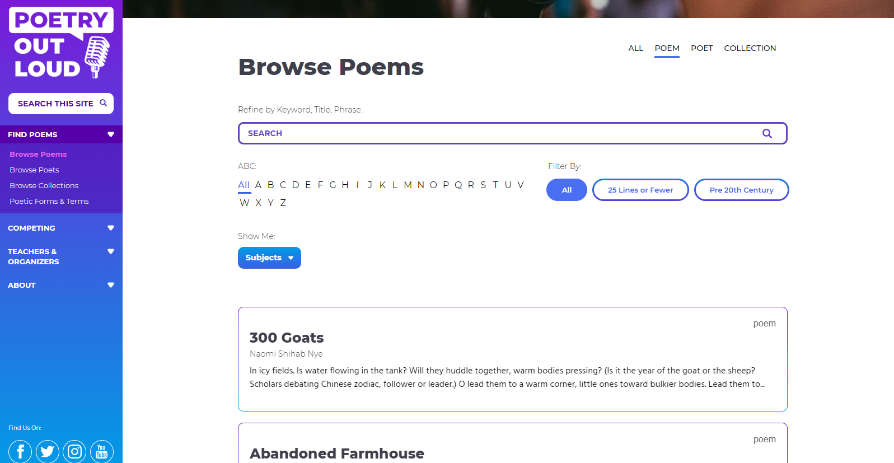 Search tools: browse by poet, poem, subject, or thematic collections
Daily “featured poet” section with biographies and poems
Free mobile app for iOS and Android
Student Workshops (2-hour)
Preparation for Regional Contests
💻 Virtual: Saturday, January 25 @ 2:30 – 4:30 PM (Live; via Zoom)

Preparation for State Final 
💻 Virtual: Saturday, February 22 @ 2:30 – 4:30 PM (Live; via Zoom)

Workshops will address all Evaluation Criteria: 
Physical Presence
Voice and Articulation
Interpretation (formerly "Dramatic Appropriateness") 
Evidence of Understanding 
Overall Performance 
Accuracy
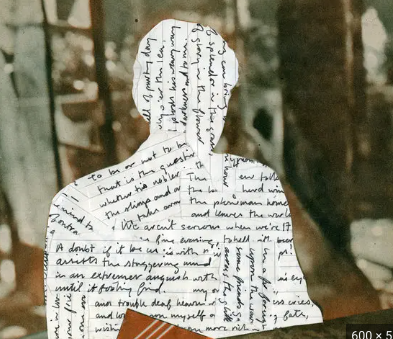 Photo Source: New York Times
Opinion: "Memorize that Poem!"
Regional Contests
In-Person Regional Contests: 
📍Metro Atlanta (South): Saturday, February 1 @ 2 PM (Trilith Studios; Fayetteville, GA)
📍Metro Atlanta (Central): Saturday, February 8 @ 11 AM (Alliance Theatre; Atlanta, GA)
📍Metro Atlanta (North): Saturday, February 8 @ 3 PM (Alliance Theatre; Atlanta, GA)

Virtual Regional Contest: 
💻 Virtual Option: Wednesday, February 12 @ 5 PM (Live; via Zoom)
 🚨 Recommend: Utilize in the event of illness or emergency

What to Expect: 
🥊 Round 1: All Students | Round 2: Top % (TBD based on final student participation numbers)
🎤 Prepare: 2 poems | Encouraged: (1) Pre-20th Century + (1) 25-lines or fewer
Regional Contest Updates (1/30/25)
Please be advised that, due to registration and contest participation projections, the following changes have been made to the Poetry Out Loud schedule 

Effective 12/19/2024: 

Canceled: WEST (Columbus, GA): Saturday, February 1, 2025 (4 PM EST) at Columbus State University - Bo Bartlett Center
Added: METRO ATLANTA SOUTH (Fayetteville, GA): Saturday, February 1, 2025 (2 PM EST) at Trilith Studios  - Production Center

Effective 1/30/2025: 

Canceled: EAST (Savannah, GA): Saturday, February 1 @ 2 PM at Georgia Southern University
State Final
In-Person State Final: 
📍State Final: Saturday, March 8 @ 3 PM (Alliance Theatre; Atlanta, GA)
 🚫 There is no Virtual Option for the State Final
 🏆Approximately 15-20 students will participate in the State Final

What to Expect: 
🥊Round 1: All Students | Round 2: Top % (TBD) | Round 3: Top 5
🎤 Prepare: 3 poems | Required: (1) Pre-20th Century + (1) 25-lines or fewer
National Finals
🗓 National Finals: Monday, May 5 – Wednesday, May 7, 2025 (Washington, DC)
✈️: Prizes and Travel are provided and administered by the Poetry Foundation
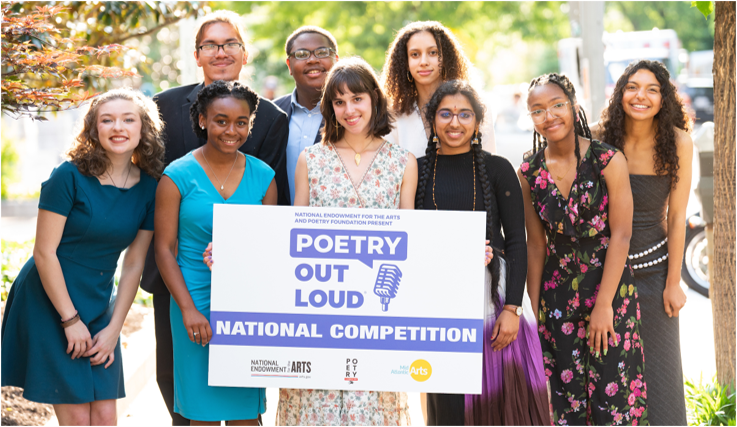 Prizes at State and National Finals
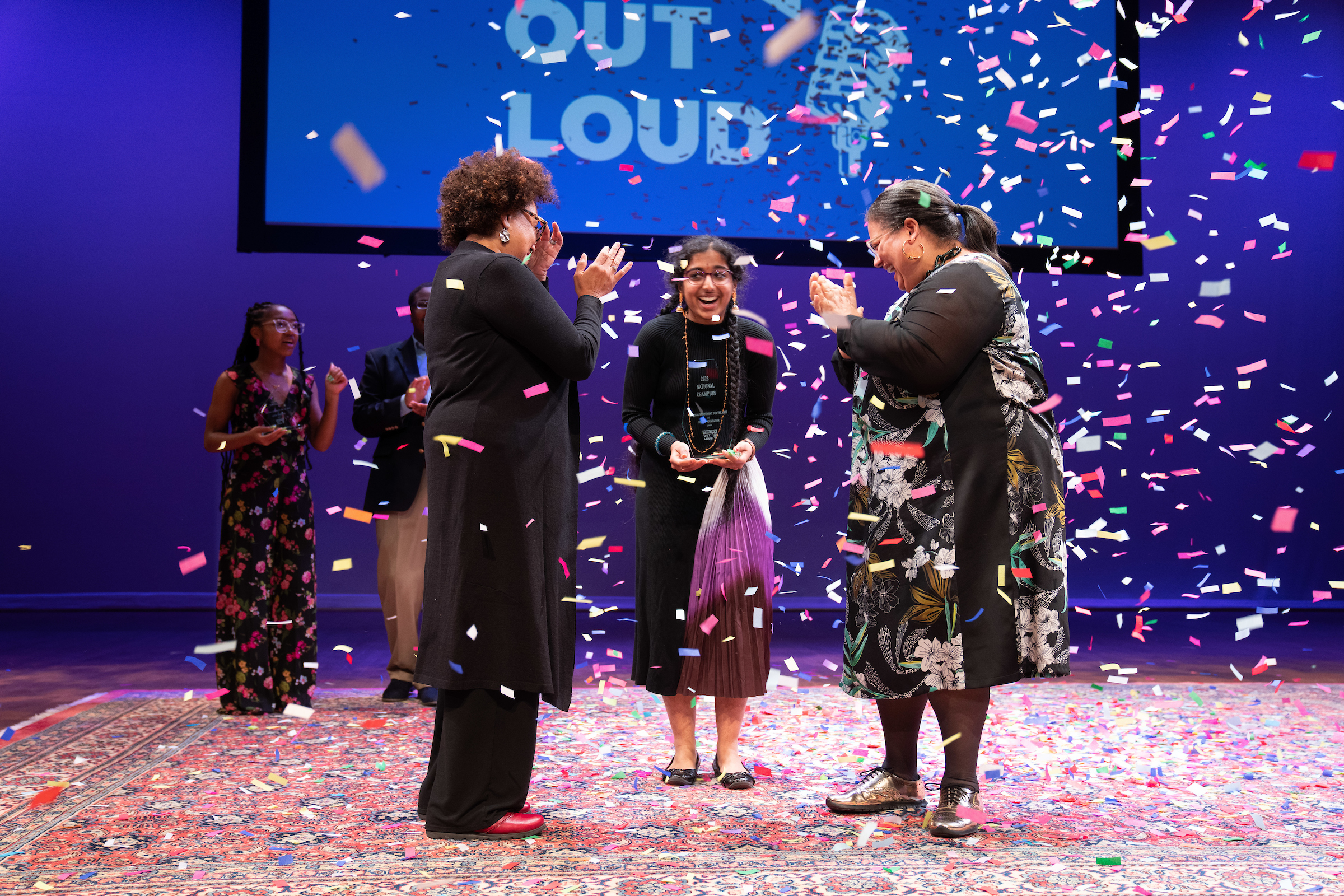 State Finals
$200 for POL State Champion
$500 stipend for school or organization for poetry materials
$100 for POL State Runner-Up
$200 stipend for school or community organization for poetry materials
National Finals
$20,000 for POL National Champion
$10,000 and $5,000 for the second and third place national finalists 
$1,000 each for the other six national finalists and for three honorable mention recipients
$500 stipend for schools/organizations of top nine finalists and three honorable mention recipients to purchase poetry materials
Questions + Discussion
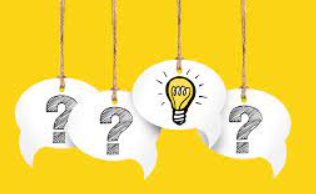 Closure
Action Items: 
✅ Register for the program by Friday, January 17, 2025
✅ Hold a local contest and report a champion by Wednesday, January 29, 2025

Contact: 
Liz Davis, Producer – liz.davis@alliancetheatre.org 
Katie Wolff, Associate Producer – katie.wolff@alliancetheatre.org 

General Inquiries: poetryoutloud@alliancetheatre.org
Credits & Acknowledgments
Poetry Out Loud is a partnership of the National Endowment for the Arts, the Poetry Foundation, and the State and Jurisdictional Arts Agencies of the United States.
All photos and screenshots [on Poetry Out Loud slides] taken by James Kegley & 5:00 Films.
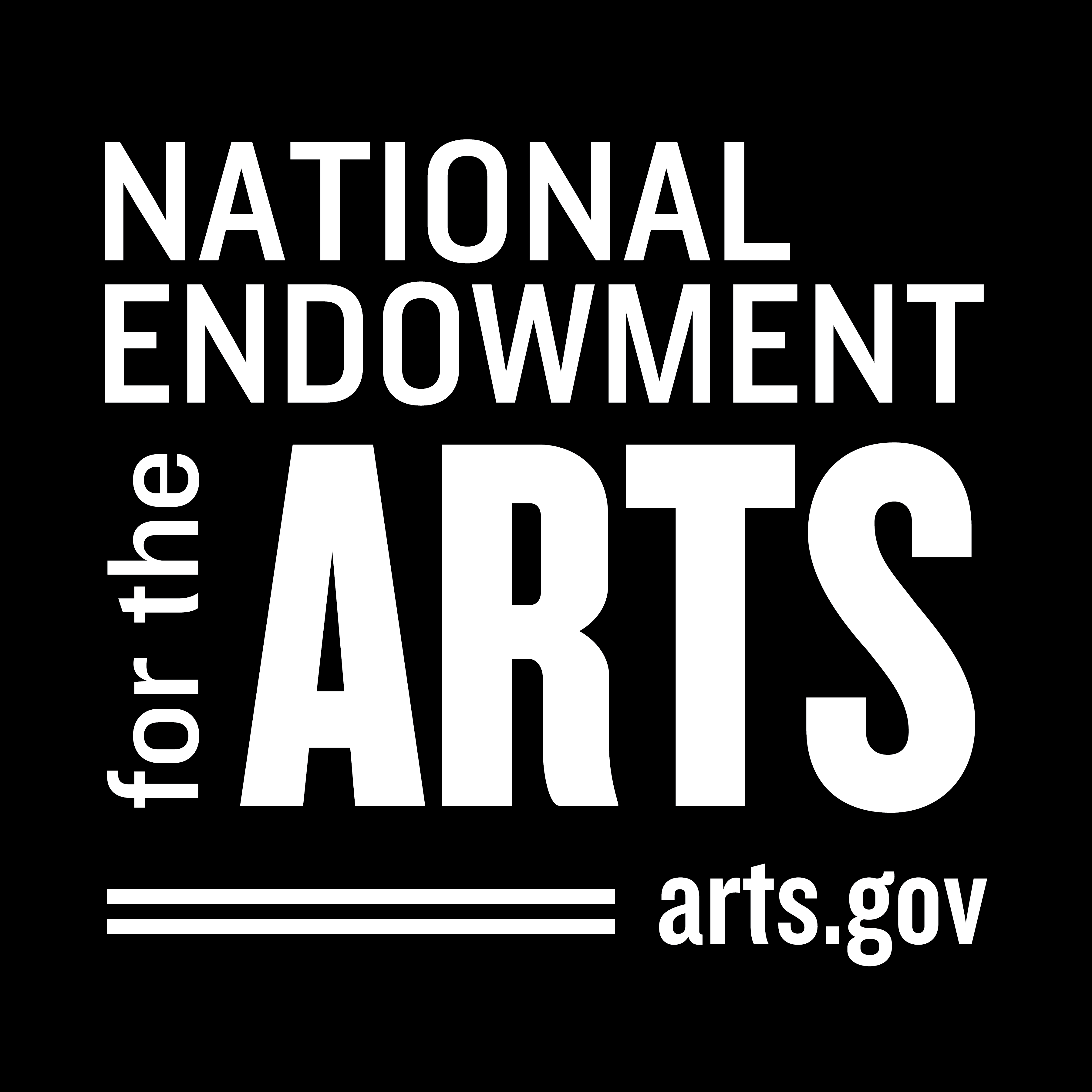 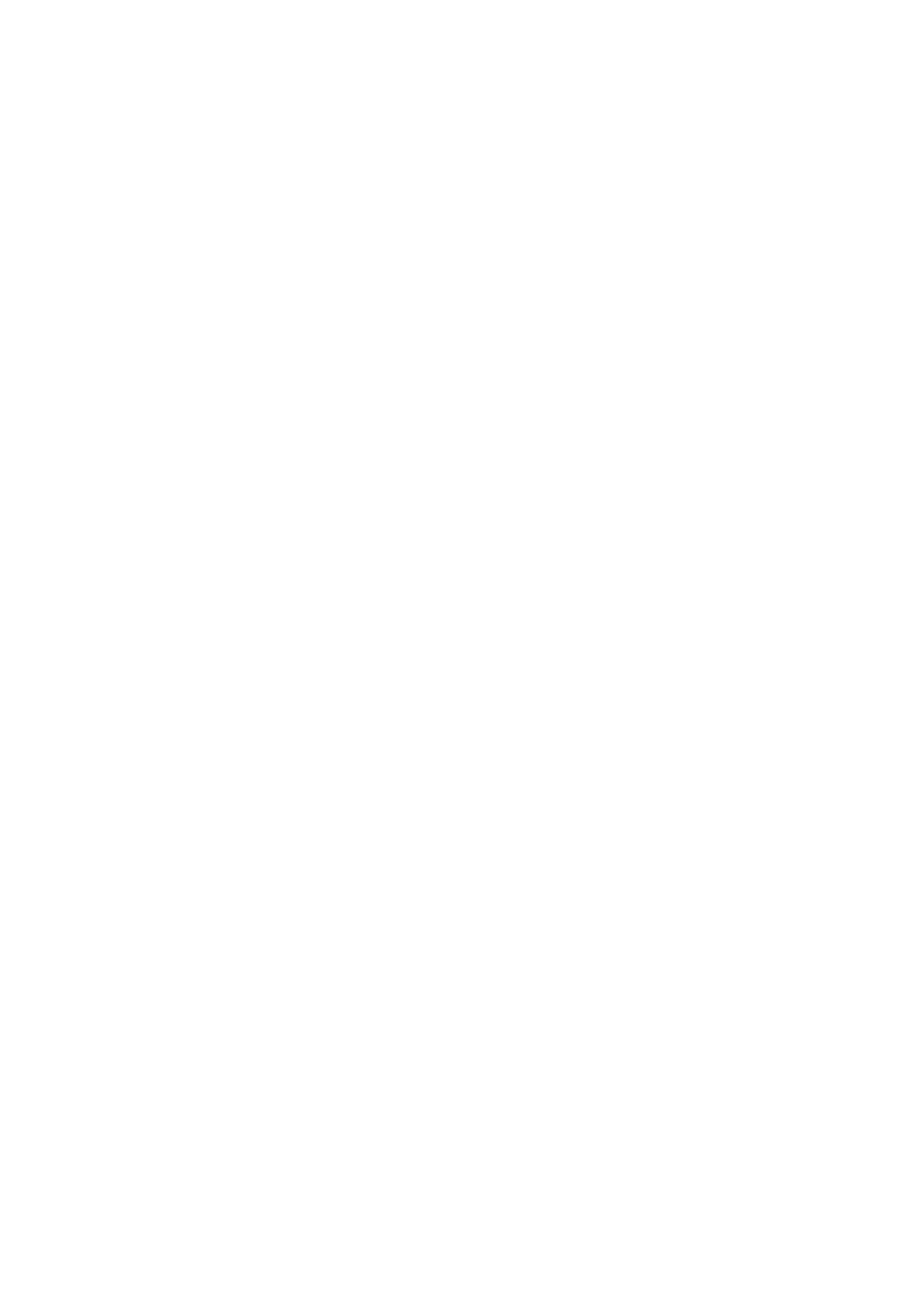